واقع هيكل القوى العاملة في اقليم كوردستانپ. ى. د. مظفر حمد علي                           پ. ى. د. عبدالرحمن زرار شیروانى
ما المقصود بالهيكل القوى العاملة
هيكل القوى العاملة: عدد السكان القادرين والراغبين في العمل مع استبعاد ما يأتي:
 
1- الاطفال تحت سن معينة. 
2- كبار السن الذين لايمارسون نشاطا اقتصاديا.
3- العاجزون عجزا دائما وكليا.
القسم الاول :يتكون من جميع القادرين على العمل المنتج ولكنهم لا يعملون ولا يبحثون عن عمل ويدخل في هذه الفيئة ربات البيوت والطلبة المتفرغون للدراسة و المتقاعدون والاشخاص الذين هم بصدد اداء الخدمة العسكرية نزلاء السجون والمستشفيات ويطلق على هؤلاء الافراد خارج القوى العاملة
القسم الثاني : يتالف من جميع الافراد المتواجدين في سوق العمل سواء كان يعملون فعلا ام يبحثون عن العمل وتسمى هذه الفيئة بالقوى العاملة النشطة وهم نوعين القوى العاملة الذين يمارسون عمل لقاء اجر ونوع الثاني المعطلين القادرون والرغبين والمستبعدين للعمل ولكنهم لا يجدون عملا بناء على ذلك يتضمن القوى العاملة ثلاث مقومات جوهرية
1- قدرة الفرد على العمل 
2- رغبة الفرد في العمل 
3- اتاحة العمل للفرد
افراد المجتمع
خارج النطاق
القوى العاملة
الاخرون
طلاب
ربات البيوت
المشتغلين
العاطلين
معطلين سبق
معطلين لم يسبق
تركيبة او هيكل القوى العاملة
ان هيكل القوى العاملة في العراق وإقليم كوردستان الذي كان معتمداً ومتوافقاً مع المعايير الدولية، كانت كما يلي:
اولاً العاملين:
- عامل غير ماهر – وهم العاملين من الأميين وممن يقرأ ويكتب حتى الصف السادس الابتدائي.
- عامل متوسط المهارة – ويشمل القوى العاملة بمستوى نهاية المرحلة المتوسطة.
- العامل الماهر – ويشمل خريجي المدارس المهنية ومراكز التدريب المهني وخريجي المدارس الثانوية.
ثانياً الفنيين:
 ويكون التحصيل العلمي والفني لهؤلاء هو المعاهد الفنية.
ويفترض في سلامة هيكل العمل الصحيح أن يقابل كل أخصائي عدد من الفنيين بحسب الاختصاص.
 ثالثاً الاختصاصين (الإداريين): 
وهم خريجي الجامعات أي حملة شهادة البكالوريوس.
رابعاً مستوى الدراسات العليا:
 وهم الحاصلين على شهادات الدبلوم العالي أو الماجستير أو الدكتوراه في مختلف التخصصات، وهؤلاء يشكلون قمة الهرم في النظام التعليمي والمهني.
اختلال في الهيكل القوى العاملة
ان اختلال التوازن سواء اكان نقصا او فائضا في مختلف انواع القوى العاملة غير مرغوب فيه من وجهة النظر الفرد وكذلك المنظمة ،فالافراد يعانون من الخسائر ليس فقط في الايرادات بل ايضاَ في منعنوياتهم و وضعهم ، اما المنظمات فيتعثر نموها واستمرارهابسبب نقصان بعض المؤهلات الخاصة في القوى العاملة والتي لا يستغنى عنها في عملية الانتاج عليه نرى ان عملية تخطيط القوي العاملة يمثل وسيلة لاستقرار والتوازن في هيكل القوى العاملة من خلال تحليل هذه الهيكل
تحليل هيكل القوى العاملة
لتوضيح وبيان تحليل هيكل القوى العاملة لابد من تتطرق الى تخطيط هيكل القوى العاملة باعتبارها هي احدى خطواتها والتي تتعلق بالجانب العرض من الموارد البشرية
تخطيط الموارد البشرية
هو ضمان توافر العدد المناسب من الافراد العاملين للمنظمة وبالنوعيةالمطلوبة والوقت والمكان المناسبين للنهوض بالاعمال التي يطلب اداؤها في الحاضر والمستقبل
خطوات تخطيط الاحتياجات البشرية
ويستلزم ذلك القيام بثلاثة خطوات :
1- تحليل العرض المتوقع من إدارة الموارد البشرية .
2- تحليل الطلب المتوقع من إدارة الموارد البشرية .
3- التوفيق بين العرض والطلب .
العرض من داخل المنظمة
أي ما يتوفر لديها من قوة عاملة من حيث الكم والنوع حاليا ولاحقا، وذلك من خلال جمع معلومات عن القوى العاملة من خلال سجلات وكشوف المنظمة، وكذلك معرفة الزيادة المتوقعة والنقص المتوقع خلال فترة الخطة
ويمكن ببساطة التوصل إلى تقدير عدد الأفراد اللازمين لأداء وظيفة معينة خلال فترة إعداد خطة العمالة عن طريق المعادلة التالية:
عدد الأفراد اللازمين لأداء وظيفة معينة = عدد الأفراد المتاحين + التعيين للأفراد الجدد + الإضافات التي تطرأ خلال الفترة بسبب الترقية إلى الوظيفة أو النقل إليها أو العودة من إعارة أو إجازة أو بعثة –النقص في الأعداد بسبب النقل أو الترقية من الوظيفة أو الإعارة أو الابتعاث أو الإجازة أو بسبب الاستقالة أو الإقالة- حالات التقاعد عن العمل
تحليل هيكل القوى العاملة
هي عملية جمع معلومات متكاملة عن القوى العاملة والوظائف في المنظمة وتصنيفها وتحليلها بغرض استخراج المؤشرات الإحصائية الدالة على توزيعها وحركتها والاستفادة من النتائج في كيفية التعامل معها
جرد الموارد البشرية
يعتبر اول خطوة لعملية تحليل القوى العاملة ويقصد به جمع وتحديد الافراد العاملين الموجودين في المنظمة ومن ثم تقسيمهم وتوزيعهم على اسس معينة.
مصادر المعلومات عن القوى العاملة
ملف الموظف:حيث يحتوي ملف الموظف على المستندات والمعلومات التالية:- معلومات شخصية عن الموظف .- المؤهلات: حيث يحتفظ بالمؤهلات التي يحملها الموظف منذ لحظة تعيينه.- التوظيف: يحتوي على مسوغات التعيين والترقية والنقل.- الإجازات: وتشمل صور جميع قرارات الإجازات التي تمتع بها الموظف.- الجزاءات: وتحوي صور قرارات العقوبات التي أوقعت على الموظف.- تقارير الأداء الوظيفي: حيث يحتفظ بآخر تقريرين للأداء الوظيفي للموظف.- التدريب والابتعاث: ويشمل صور قرارات التدريب والابتعاث للموظف.- الانتدابات: ويحوي صور قرارات الانتداب التي كلف بها الموظف.- التكليفات: وتشمل صور قرارات تكليف الموظف حسب طبيعة العمل واحتياجات المنظمة
طبيعة ونوع المعلومات التي يمكن الحصول عليها في تحليل القوى العاملة
توزيع العاملين حسب العمر: حيث يمكن توزيع العاملين في المنظمة حسب أعمارهم أو وضعهم ضمن فئات عمرية تتراوح بين الخمس والعشر سنوات.- توزيع العاملين حسب سنوات الخدمة: حيث يوضح سنوات الخبرة للعاملين
- توزيع العاملين وفق نوع الوظائف: حيث يوضح عدد العاملين لكل نوع من الوظائف (الادارية،الفنية ، الخدمية) ويمكن أن يؤخذ ذلك في سنوات مختلفة.- توزيع العاملين حسب العنوان الوظيفي: حيث يوضح توزيع العاملين حسب نوع الوظيفة(محاسب ، مدقق ، م ملاحظ)، ومدى تطابقها مع الأعمال التي يقومون بها.
شروط نجاح تحليل القوى العاملة في المنظمة
يكون على اساس الحاجة الفعلية للمنظمة وليس لمجرد عرض الارقام او البيانات لا تحتاج اليها فعلا.
ان يكون المعلومات والبيانات والارقام ضرورية لهذا التحليل متوفرة ويمكن الحصول عليها.
ان تعد بصورة دورية سنويا وبعكسه ستكون المعلومات غير صالحة.
 ان يكون هذا التحليل شيئا اساسيا و مرجعا تعتمد معلوماته لاي تحليل يتناول تخطيط القوى العاملة
تحليل هيكل القوى العاملة على اساس العمر
من خلال توزيع العاملين على اساس العمر مثلا الفيئة العمرية (اقل من 25 سنة ) (25 -35) (35 – 45 )     (45- 55 ) (55-65 ) نستنتج الاعمار الافراد العاملين حيث ارتفاع الاعمار تعني تقدم العاملين في المنظمة بالعمر وهذا مؤشر سلبي وكذلك تقليل فرص تعين الشباب اسفل الهرم وكذلك عدد الافراد العاملين المتوقع للتقاعد خلال الفترة القادمة، الشكل ادناه يوضح توزيع العاملين في ثلاث (النمو ، الانكماش ،عودة النمو)
النمو
1- المنظمات تقوم بتعين اعداد كبيرة من العاملين وخاصة الشباب في المستويات الوظيفية الدنيامما يزيد من العاملين الشباب
2- يؤدي الى زيادة فرص الترقية للعاملين على مختلف مستوياتهم الادارية وذلك على اساس دخول العاملين الجدد في اسفل الهرم سوف يدفع الموجودين اصلا (الاكبر عمراَ) الى وظائف  اعلاه ويكون شكل الهرم متناسقا
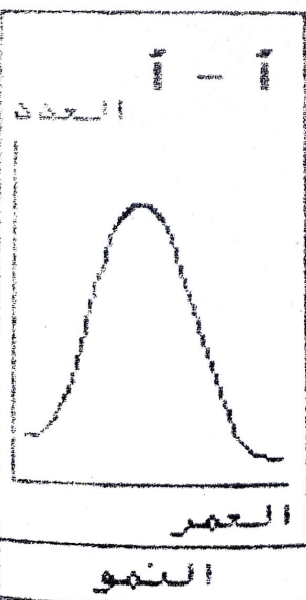 الانكماش
في فترة الكساد والانحسار الاقتصادي تتتبع المنظمة سياسة التحفظ وتكون اكثر التشاؤم وتتوقف التعينات الجديدة الشابة وتقلل من الفرص الترقية للعاملين ونتائج في هذه تكون خطيرة 
1- حرمان المنظمة من الاكفاء والشباب الذين لديهم جديدة يمكن ان يضيفوها الى ما لدى المنظمة من الطاقات(مزايا التعين الخارجي)
2- ارتفاع معدل دوران العمل لعدم وجود الترقية وخاصة الاكفاء والسباب الذين يبحثون عنفرص افضل
وتكون شكل الهرم كالاتي
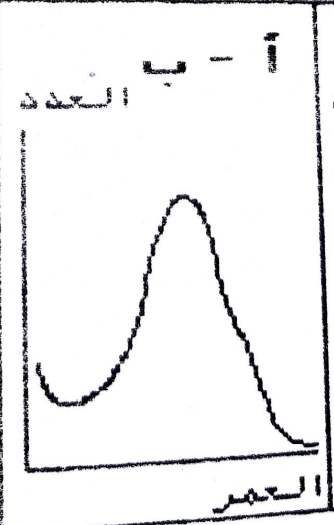 النمو
عندما تمر الازمة وتتحسن الوضع الاقتصادي تعود المنظمة الى سياسة السابقة نحو الانفتاح في التعينات وخاصة الشباب و الترقية وتبدا دورة جديدة الا ان يلاحظ وجود نقص كبير في وسط الهرم  والتي تعبر عن نقص في القيادات الادارية في المنظمة ويحتاج المنظمة الى فترة لاعادة التوازنفي الهرم العمري
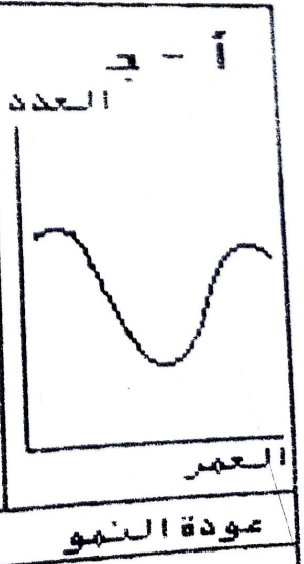 الهضبة الوظيفية هي الوضعية التي يكون فيها الفرد دون تحد في الوظيفة،ويواجه فرص أقل لتطوير مهاراته وقدراته كما يكون محدود الحركة العمودية والافقيةفي مسارها لوظيفي.
الهضبة الهيكلية
تنشأ الهضبة الهيكلية أو الهرمية عندما تكون هناك لدى العامل قدرة على الاداء الجيد في الوظائف ذات المستوى الاعلى ولكن غير قادر على القيام بذلك بسبب نقص فرص العمل
الهضبةالشخصية
عندما ترى المنظمة أن العاملين لا يرغبون في الحصول على وظيفة عالية المستوى تحدث الهضبةالشخصية، قد يفتقر العاملون إلى المهارات المهنيةأو التقنية،
هضبةمحتوى
إن هضبةمحتوى العمل هي إتقان العامل لوظيفته الحالية بعد مرور فترة من الزمن دون تغيير لتلك الوظيفة أو مهامها واتصاف طبيعة أنشطهها بالتكرار وعدم اتصافها بالتحدي والتنوع مما يضفي طابعا من الملل والرتابة عليه
الواقع الحالي لهيكل القوى العاملة في إقليم كوردستانأن واقع الحال في إقليم كوردستان يعكس صورة معاكسة وهناك اختلالات في هياكل القوى العاملة ويمكن تلخيص أسبابها بما يلي:
١- فقدان السيطرة على الملاكات بسبب الحرب مع إيران ودعوة العاملين للخدمة العسكرية وما كان يسمى بالجيش الشعبي.٢- فتح باب التعيين في القطاع العام دون تخطيط مسبق يراعي الحاجة الفعلية. (بعد عام 2003).٣- فقدان السيطرة على المسارات الدراسية للطلبة.٤- ضعف الالتحاق بالمدارس المهنية ومراكز التدريب المهني.
٥- الابتعاد عن التوجه للعمل في القطاع الخاص لانعدام الضمانات والتأمينات الاجتماعية.٦- تزايد أعداد الخريجين من المعاهد والجامعات بمختلف الاختصاصات.   ٧- تشوه في عرض القوى العاملة بسبب توجه الطلبة في مختلف الاختصاصات والمستويات نحو الدراسات الأكاديمية بحيث تكون أعداد خريجي الكليات متفوقة عن أعداد الفنيين والعمال.
ومع وجود البطالة المقنعة التي ظهرت في كثير من مؤسسات حكومة إقليم كوردستان والازمة المالية التي مرت بها الإقليم ظهرت مشكلة الترقيات وعدم القدرة على تعيين كوادر جديدة في القطاع العام.وفي ظل عدم وجود قطاع خاص يستطيع استيعاب الاعداد المتزايدة من الكوادر العلمية وفتح الباب أمام العمالة الأجنبية ظهرت مشكلة البطالة وتراجع مستويات الطلب مما الحق خسائر كبيرة بالقطاع الخاص من المشاريع الكبيرة والمتوسطة والصغيرة.كل هذا تسبب في ظهور المشكلات الآتية:
1-	اختلال القوى العاملة في مؤسسات القطاع العام (البطالة المقنعة، النقص في بعض الاختصاصات والنقص في الدماء الجديدة، الهضبة الوظيفية).2-	اختلال هيكل القوى العاملة الكلية في إقليم كوردستان. (فائض العرض في تخصصات معينة، مع وجود نقص في تخصصات أخرى).3-	البطالة. (عدم قدرة القطاع الخاص على استيعاب العرض الكبير من العمالة الوطنية، عدم قدرة العامل الوطني على منافسة العامل الأجنبي).
التوصياتأولاً: التوصيات الخاصة بتنظيم هيكل القوى العاملة في القطاع العام.1-	ضرورة وضع نظام للملاكات حسب حاجة كل مؤسسة.2-	إعادة توزيع القوى العاملة بين الوزارات وبين دوائر الوزارة حسب الحاجة الفعلية.
3-	التقاعد المبكر الاختياري أو تخفيض سن التقاعد للوظائف التي فيها فائض من قوى العاملة.4-	إعادة التعيين للوظائف الشاغرة والضرورية.5-	إعادة الترقية من خلال وضع آليات وتعليمات للإحلال الوظيفي.
ثانياً: التوصيات الخاصة بهيكل القوى العاملة على مستوى الاقليم.1-	ضبط الانفلات في فتح الجامعات والاقسام العلمية وتحديد عدد الطلبة في والتخصصات التعليمية المختلفة.2-	إحكام السيطرة على توجه الطلبة بعد الدراسة المتوسطة بحيث يتم توجيه ما لا يقل عن 50% منهم نحو المدارس المهنية ومراكز التدريب المهني، مع التأكيد على ملائمة المناهج التدريسية والتدريبية في تلك المدارس والمراكز، لضمان مخرجات بحسب حاجة سوق العمل.
3-	 قبول الطلبة في الاختصاصات والمستويات التعليمية وفقاً للاحتياجات الفعلية لسوق العمل.4-	الاستفادة من تجارب الدول في تأسيس هيئة لتنمية وتطوير المهارات المهنية والتقنية.
ثالثاً: التوصيات الخاصة بالبطالة.1-	تعديل قانون الاستثمار بما يفرض على المستثمرين الأجانب والوطنيين تشغيل نسبة معينة من العمالة الوطنية. (الأولوية للعامل الوطني، إعفاءات ضريبية، امتيازات أخرى). 2-	فرض ضريبة الدخل على العامل الأجنبي بشكل يسمح للعمال الوطني المنافسة على فرص العمل المتاحة.3-	منع العمل في وظيفتين في القطاع العام والخاص.
4-	إعادة النظر بالإنتاج الزراعي ودعم المنتجات الوطنية.5-	دعم القطاع الصناعي والاهتمام بالصناعات الخفيفة والمتوسطة.6-	وضع نظام عمل للقطاع الخاص يضمن حقوق العامل والضمان الاجتماعي بما في ذلك التقاعد.
وشكراً لكم